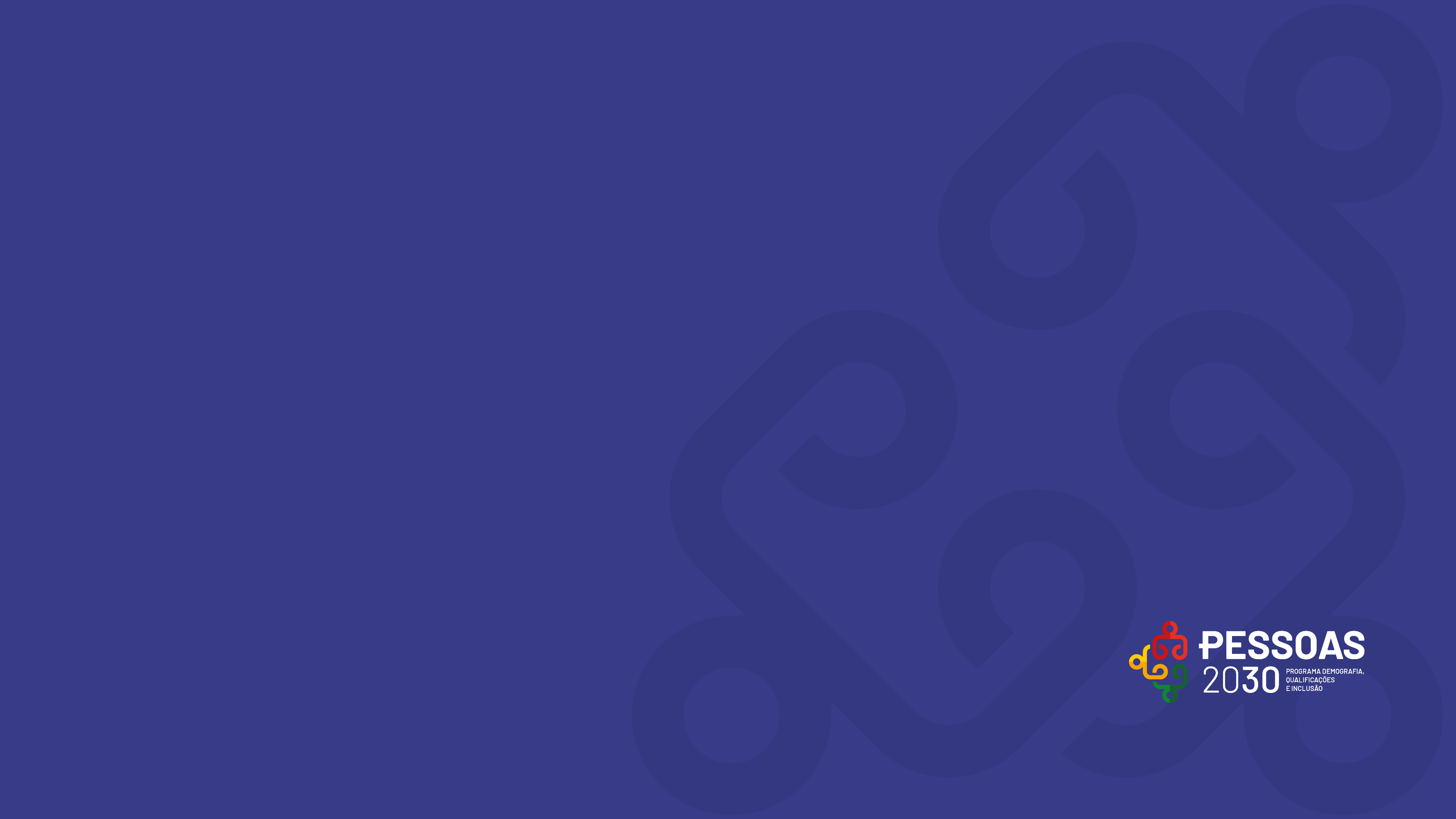 CAMPANHA DE ENSINO 
E FORMAÇÃO PROFISSIONAL

em Redes Sociais
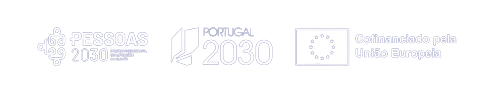 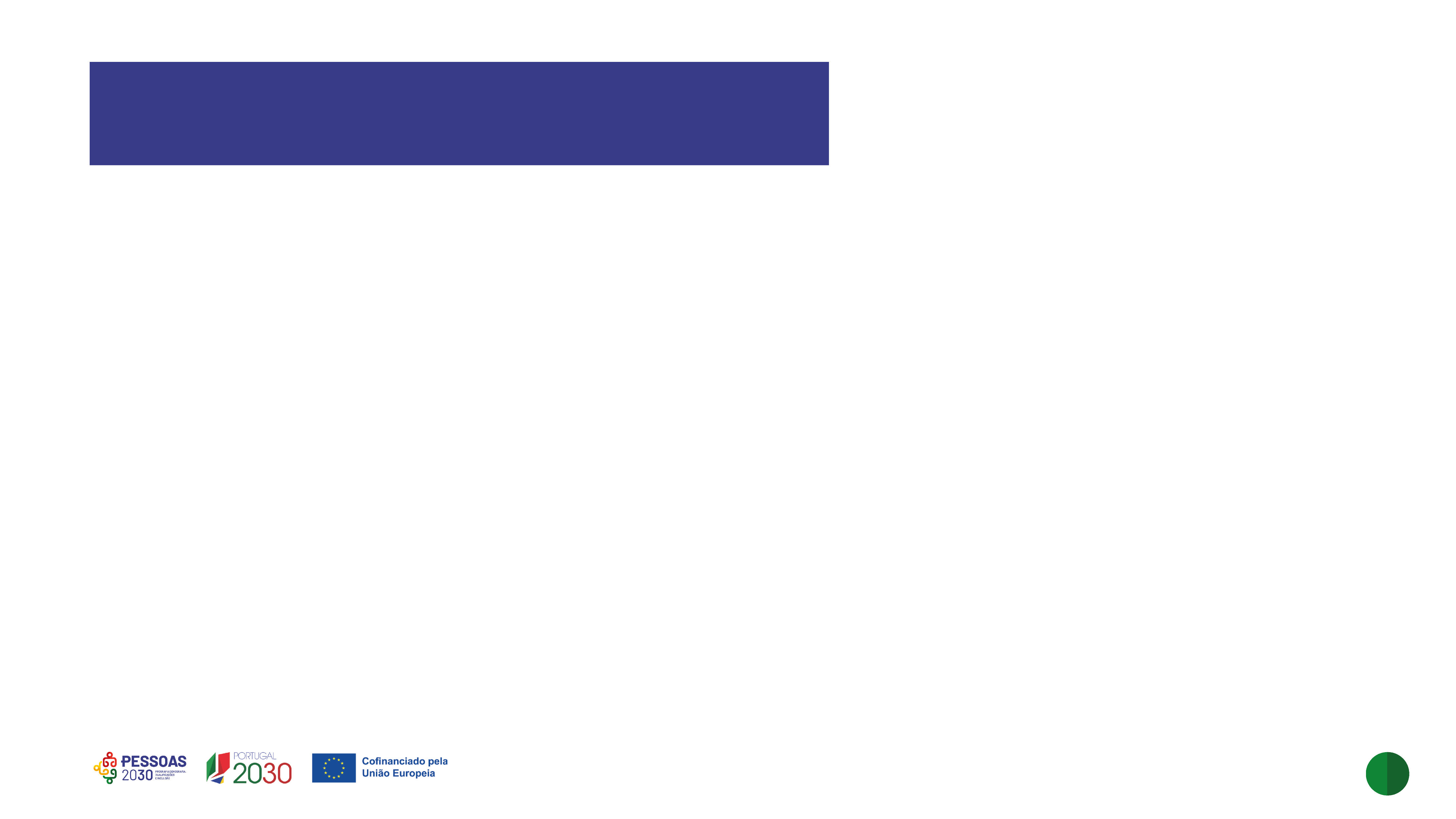 Publicação 15 –  Vídeo Resumo 45.ª Edição 
Campeonato Nacional das Profissões
Publicar a partir de 7 de novembro

COPY: 
💥🚀 Faltam apenas 5 DIAS para a abertura da 46.ª edição do Campeonato Nacional das Profissões | SkillsPortugal Norte 2024 🚀💥
 
Se a edição anterior foi extraordinária, imagina esta! 🤩
 
3 dias de prova, com 400 concorrentes de todo o país, a mostrar o que de melhor o Ensino e a Formação Profissional têm para oferecer❗
 
📅 Aberto ao público entre 13 e 15 de novembro
📍 EuroParque (Santa Maria da Feira)
 
Aponta na agenda, não te vais arrepender 😉
 
#EnsinoeFormacaoProfissional #campeonatosdasprofissoes #skillsportugalnorte2024 #NosSomosWorldSkills #OperationsofStrategicImportance #OSI #EUFunds #SocialRights #PESSOAS2030 #iefp
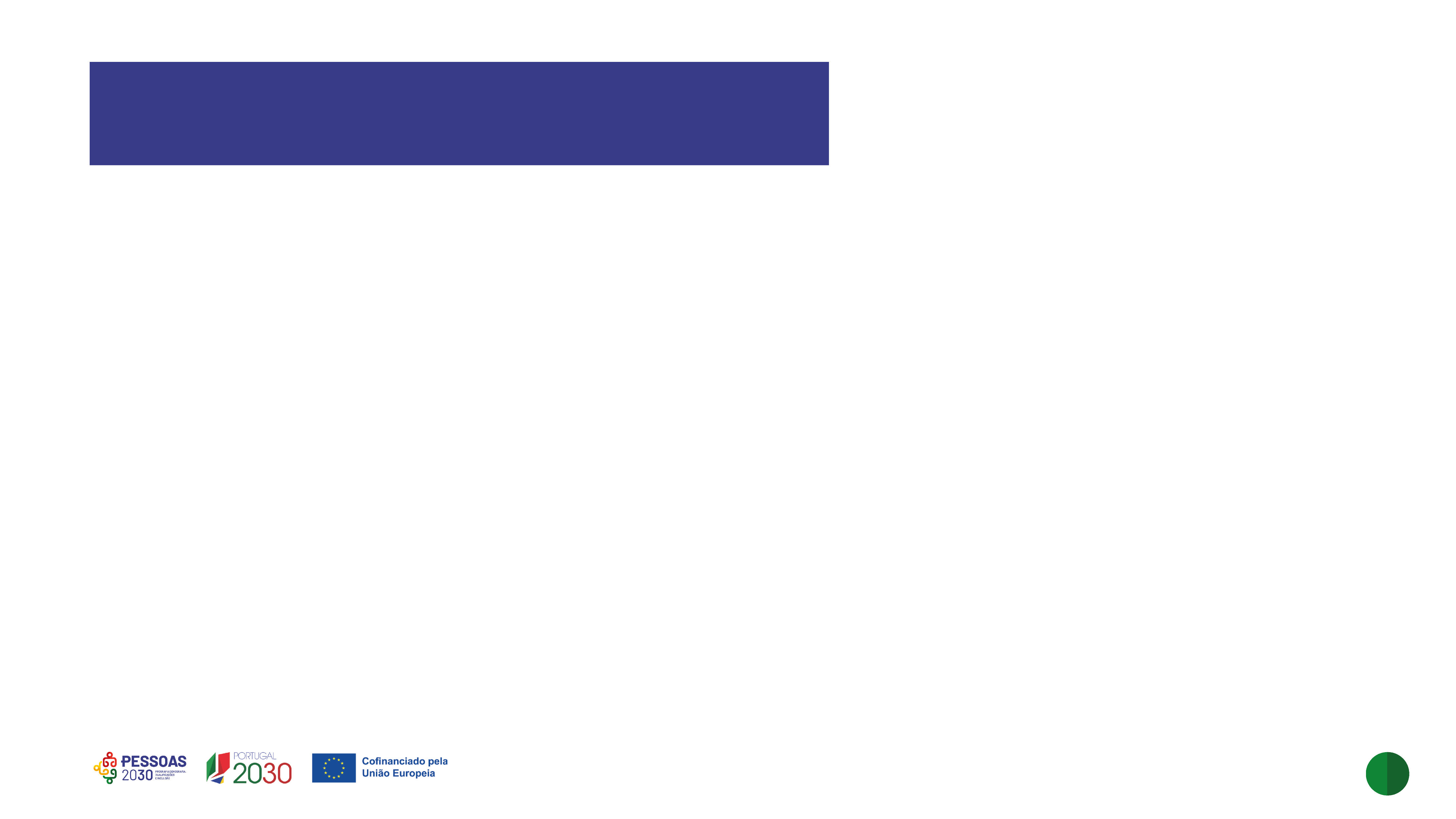 Publicação 15 –  Vídeo Resumo 45.ª Edição 
Campeonato Nacional das Profissões
Video:
Link para download de imagens: https://drive.google.com/file/d/117ED9sHa2n9BNMK_z5mKOIdA5L5iavNe/view?usp=sharing
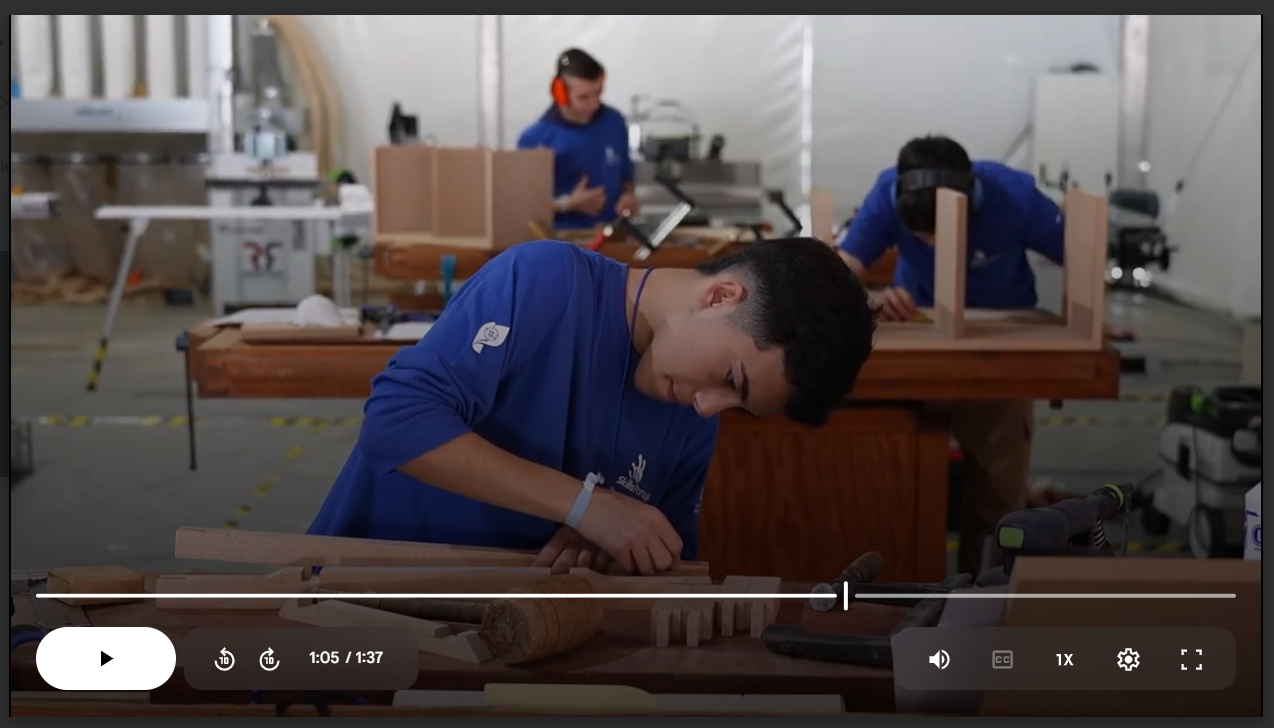 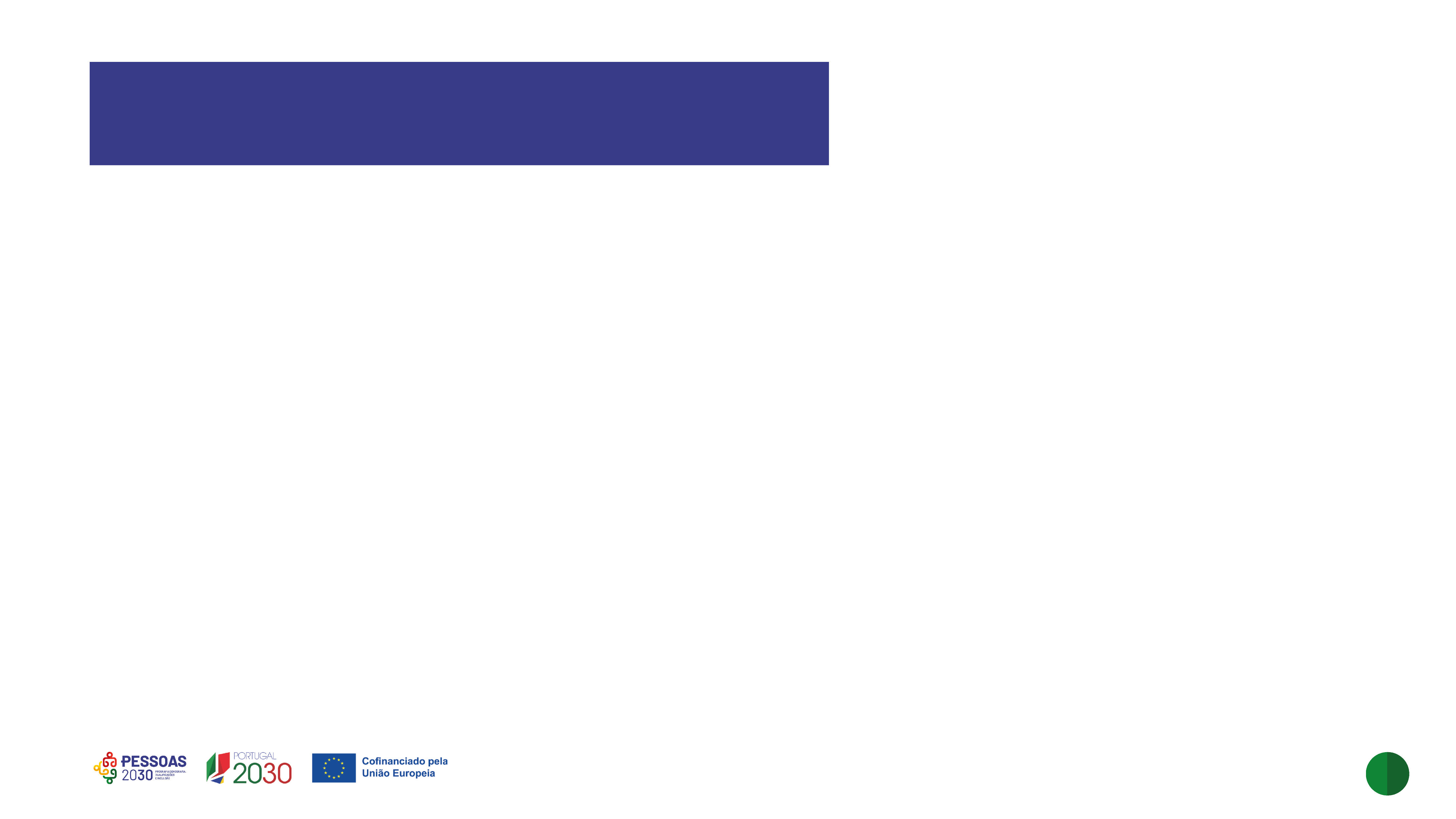 Publicação 16 – Vídeo 3 Influencer 
Rafael Cardeira
Publicar a partir de 8 de novembro

COPY:
💥O futuro começa agora, com a escolha certa da tua formação 🔍
 
No Ensino e Formação Profissional encontras cursos com elevada empregabilidade, que te abrem portas para o mercado de trabalho 🌍🚀
 
Aposta no teu futuro e descobre no Europarque os cursos e escolas com que mais te identificas 💪 Visita o Campeonato Nacional das Profissões – Skills Portugal Norte 2024 e a Mostra de Ensino Profissional entre 13 e 15 de novembro.
 
#EnsinoeFormacaoProfissional #campeonatosdasprofissoes #skillsportugalnorte2024 #NosSomosWorldSkills #OperationsofStrategicImportance #OSI #EUFunds #SocialRights #PESSOAS2030 #iefp
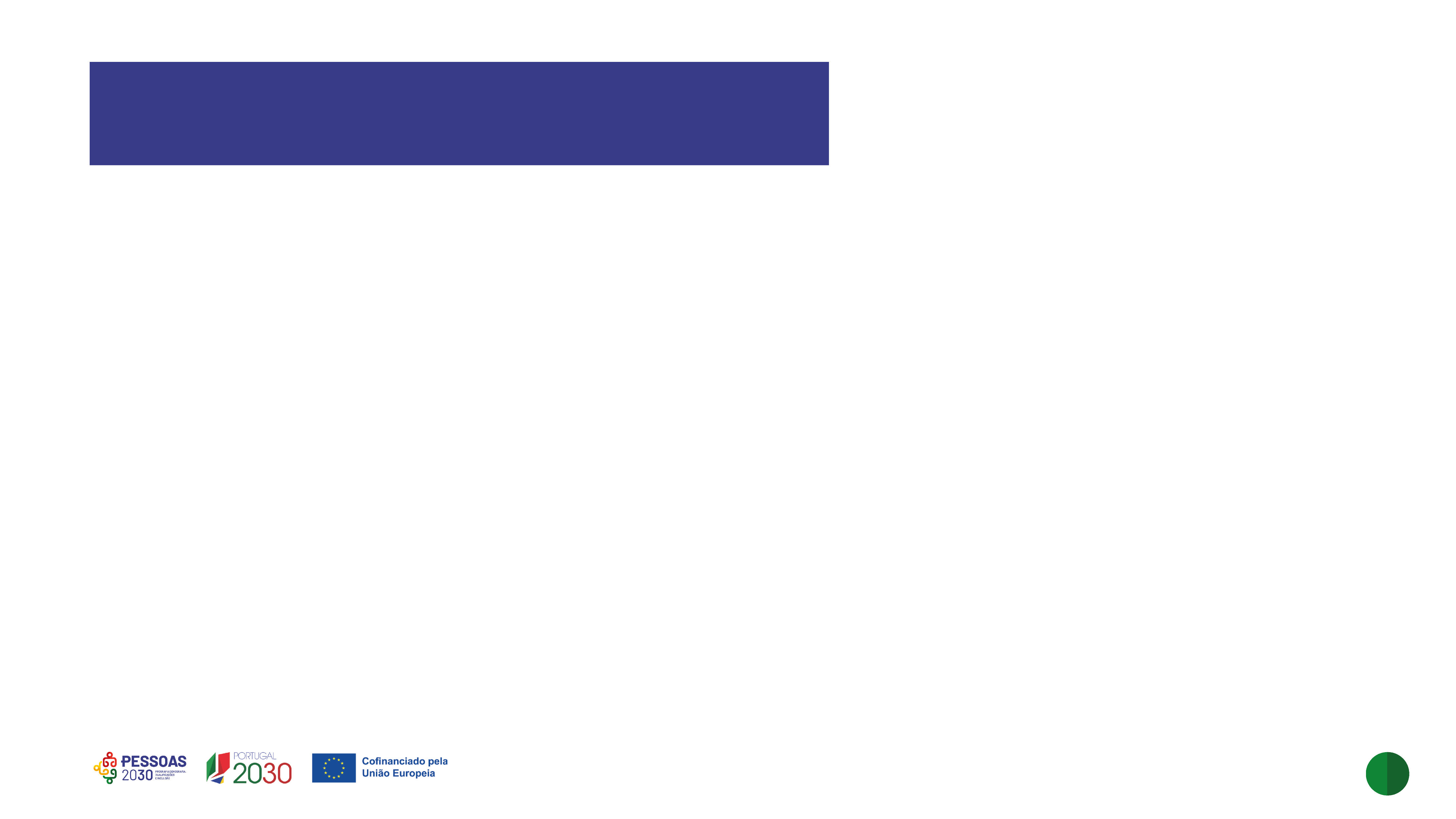 Publicação 16 – Vídeo 3 Influencer 
Rafael Cardeira
Link para download de vídeo curto (para stories): https://drive.google.com/file/d/1jpvY5Hw-O41xYogCkiO9OsJGBcPOQPTF/view?usp=sharing

Link para download de vídeo longo (para reels): https://drive.google.com/file/d/140R9X--IWJAHx8rcdhtYs2CmWrka8Aix/view?usp=sharing
Video:
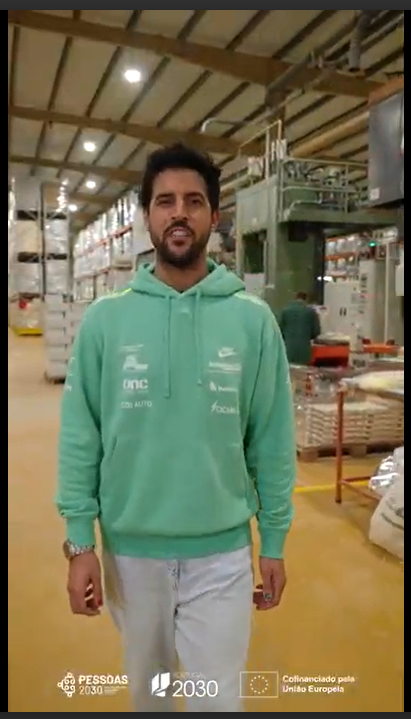 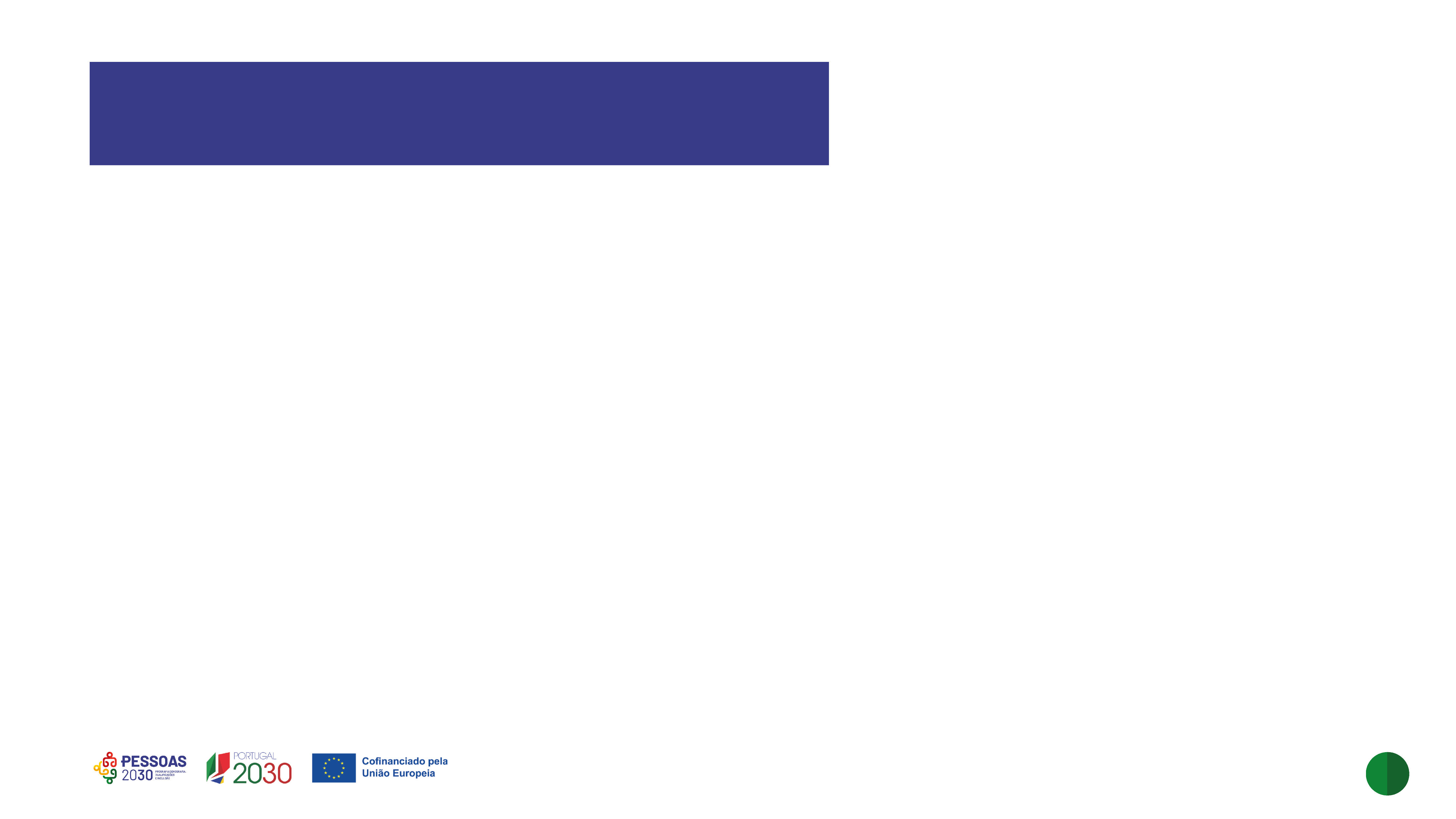 Publicação 17 – Falta Um dia para o 
Campeonato
Publicar a partir de 11 de novembro

COPY:
Dia 11
 
É já amanhã que acontece a Cerimónia de Abertura do evento mais esperado do ano 😍🥳
 
E tu, não percas, de 13 a 15 de novembro, no Europarque, a oportunidade de visitar 400 jovens em competição e conhecer de perto as múltiplas oportunidades e cursos do ensino e formação profissional 💻🛠
 
À procura de um futuro promissor❓ Vem encontrar o teu lugar ✨🚀
 
#EnsinoeFormacaoProfissional #campeonatosdasprofissoes #skillsportugalnorte2024 #NosSomosWorldSkills #OperationsofStrategicImportance #OSI #EUFunds #SocialRights #PESSOAS2030 #iefp
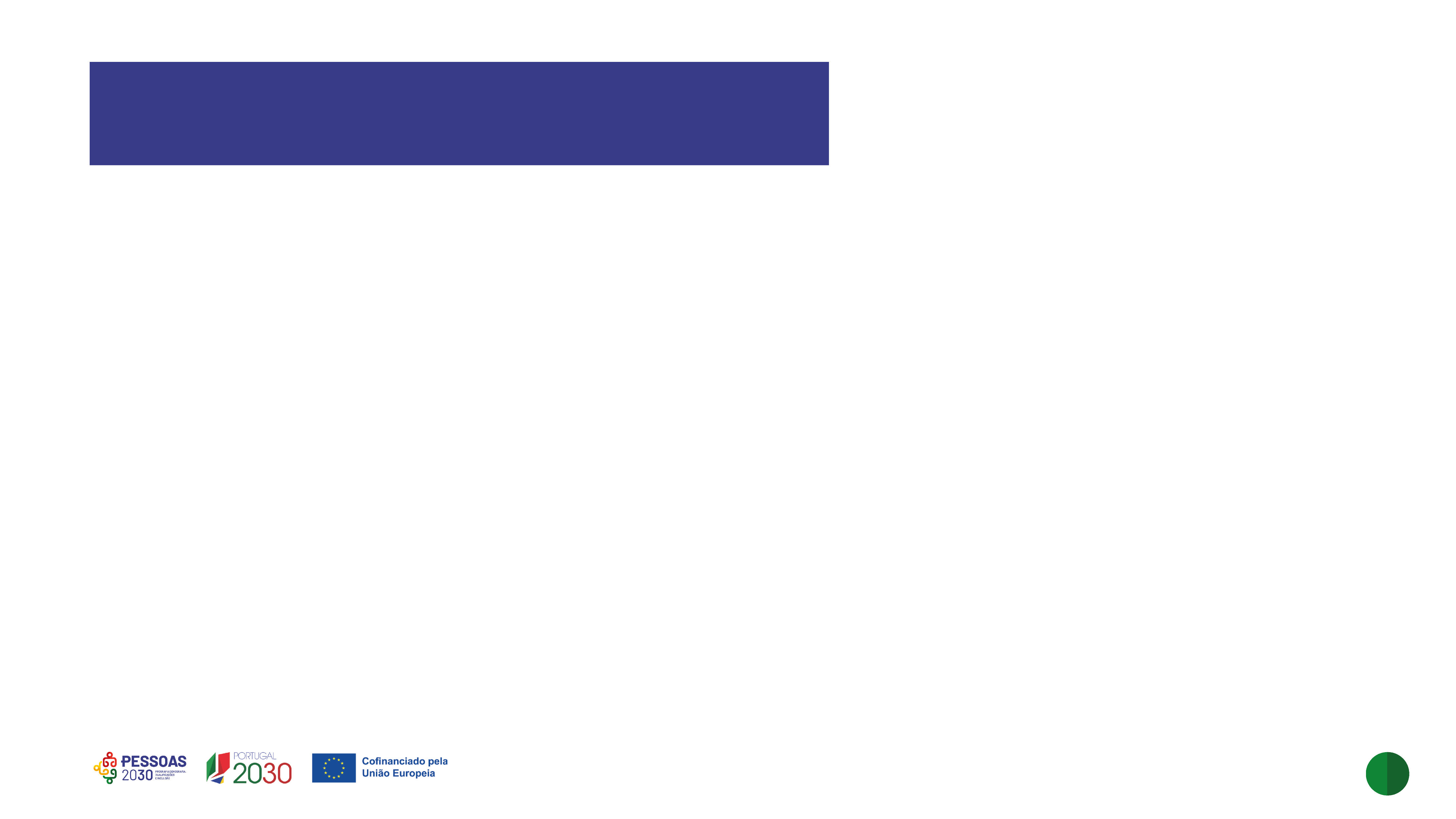 Publicação 17 – Falta Um dia para o 
Campeonato
Imagem:
Link para download de imagens:
https://drive.google.com/file/d/1L9hxUpYt33G6nWgv3iugGehJspTmbrBg/view?usp=sharing
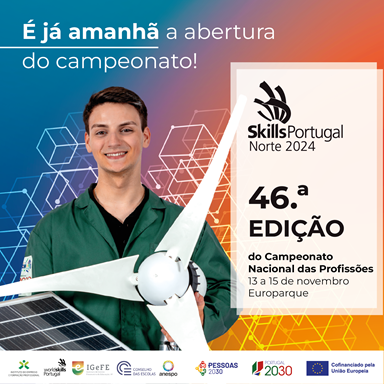 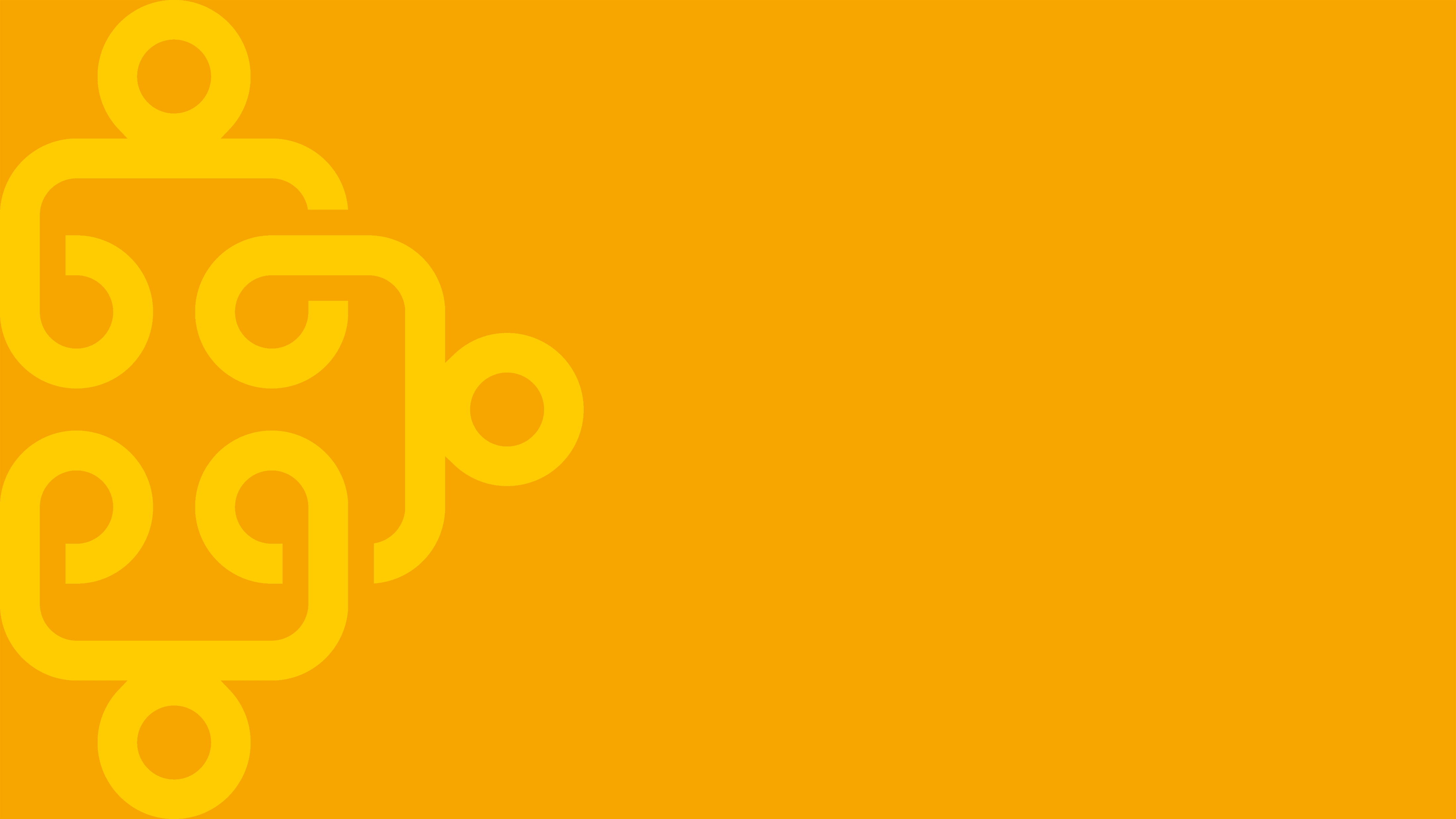 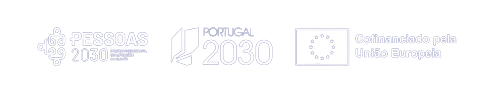